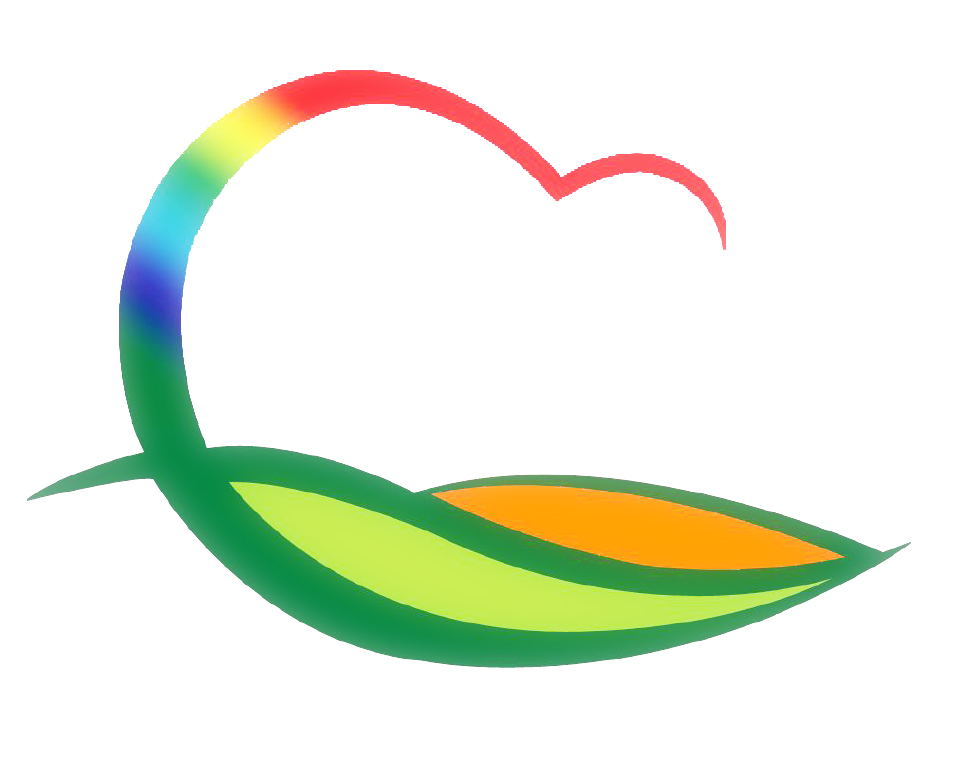 기획감사관
2-1. 2021년도 본예산 편성
예산편성 계획 시달교육 : 9. 4.(금) 11:00 / 군청 전산교육장
2-2. 의원간담회
9. 3.(목) 10:00 / 위원회 회의실
안   건 : 조례 제 · 개정 및 주요 현안사업 설명